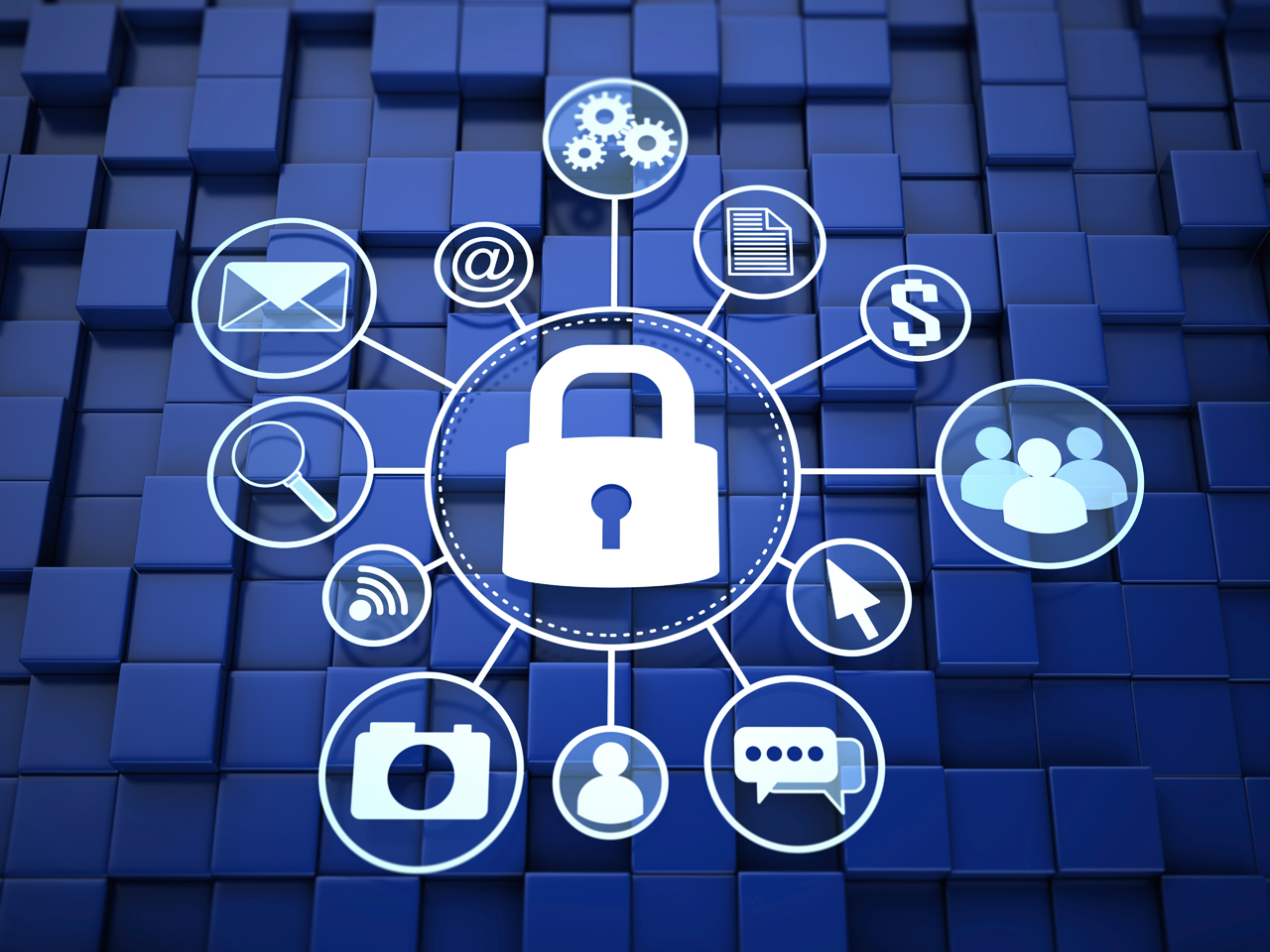 Determinarea implicațiilor securității globale asupra securității naționale
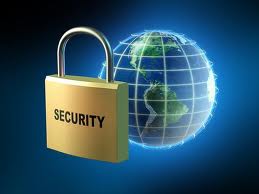 Realizat: Chiosa Elena, Lungu Mihaela, Postovan Tinia
Coordonator: Ilasciuc A.,lector
Cuprins
Introducere
1. Securitatea naţională, componentă a securităţii globale
2. Miza ecuației globalizării, puncte pozitive și negative
3. Domenii generale de influență ale globalizării asupra securității naționale
Concluzie
Bibliografie
Introducere
Asigurarea securității naționale în toate domeniile activității statului este unul din imperativele existenței acestuia ca subiect suveran și independent în raport cu celelalte state în politica mondială. Procesele globalizării impun statelor să caute noi instrumente și mecanisme de asigurare a propriei securități. Astfel, statele devin interdependente, în special în aspectele de securitate, depășesc granițele jurisdicțiilor naționale, prin urmare, frontiera nu mai este un scut care protejează statul.
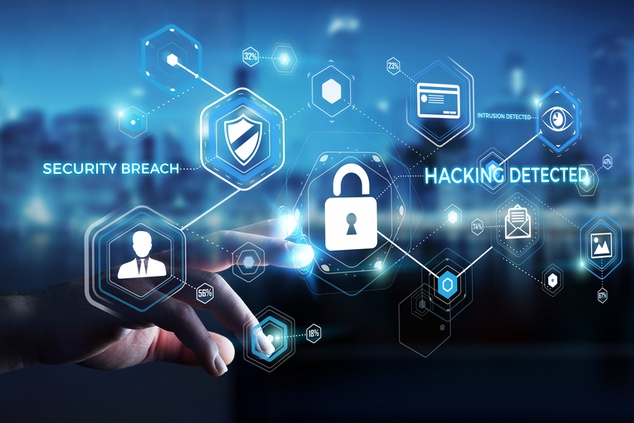 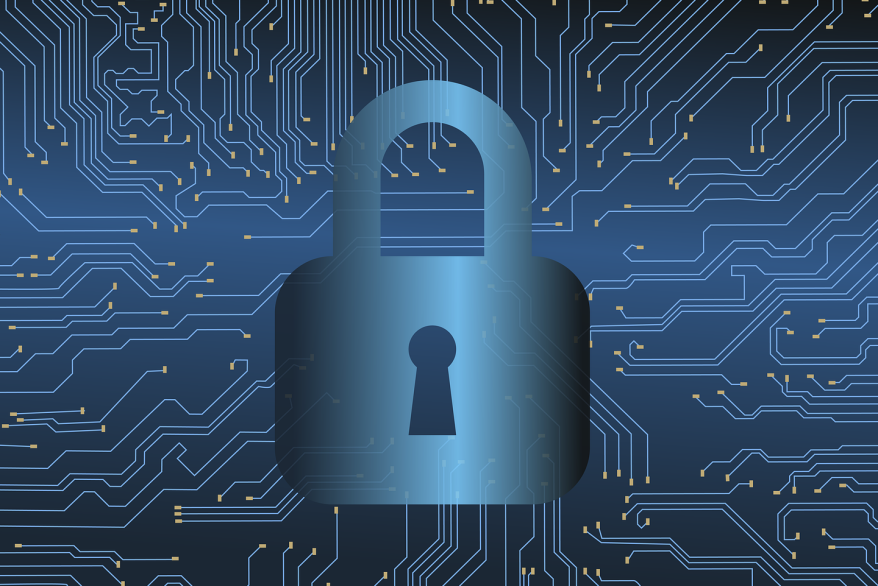 Stabilitatea și securitatea statelor vecine presupune un grad înalt de siguranță pentru statul național. Ecuația de securitate a lumii nu mai poate fi gândită în afara supremației americane, iar „sporirea securității globale este o componentă esențială a securității naționale“. Pericolele viitorului au un singur lucru în comun: ele nu respectă frontierele naționale
Securitatea naţională, componentă a securităţii globale
Mai mult decât atât: în condiţiile actuale, securitatea naţională nu poate fi „total detaşată de condiţiile sistemice globale”. Interconectarea strategică mondială, existenţa factorilor sistemici, a acţiunii marilor puteri influenţează decisiv statutul militar al fiecărui stat în parte, potenţialul său militar, ca şi securitatea acestuia
Componentă a securităţii globale, securitatea naţională capătă, după încheierea războiului rece, o dimensiune nouă, deoarece, acum, ameninţările la adresa sa, după Barry Buzan, „devin din ce în ce mai difuze şi nu mai au un caracter exclusiv militar
Securitatea naţională este strâns legată de cea mondială, în contextul noii ordini globale, fapt confirmat de realitatea că acţiunile statale unilaterale au o eficienţă îndoielnică în planul securităţii.
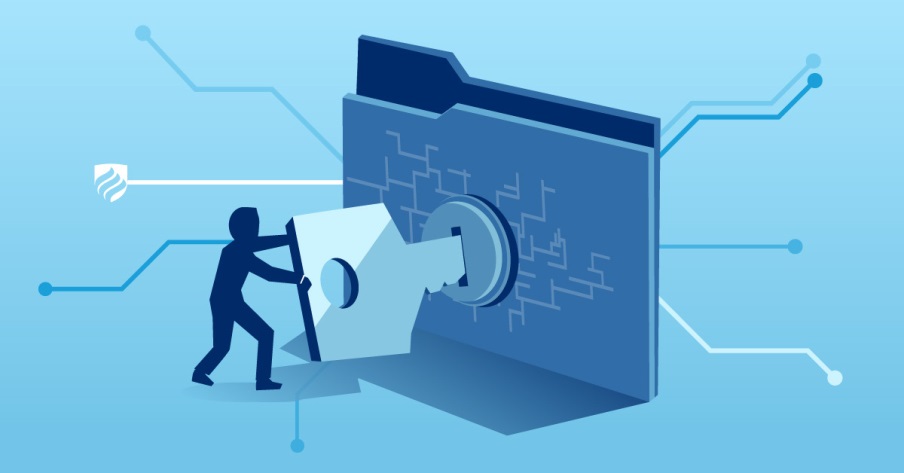 securitate naţională – securitate globală a determinat guvernele şi organizaţiile internaţionale să conştientizeze faptul că prevenirea şi stăpânirea conflictelor şi crizelor, controlul, menţinerea şi impunerea păcii nu mai sunt posibile fără implicarea conjugat ă a tuturor actorilor de securitate, de la cei mai mari pân ă la cei mai mici.
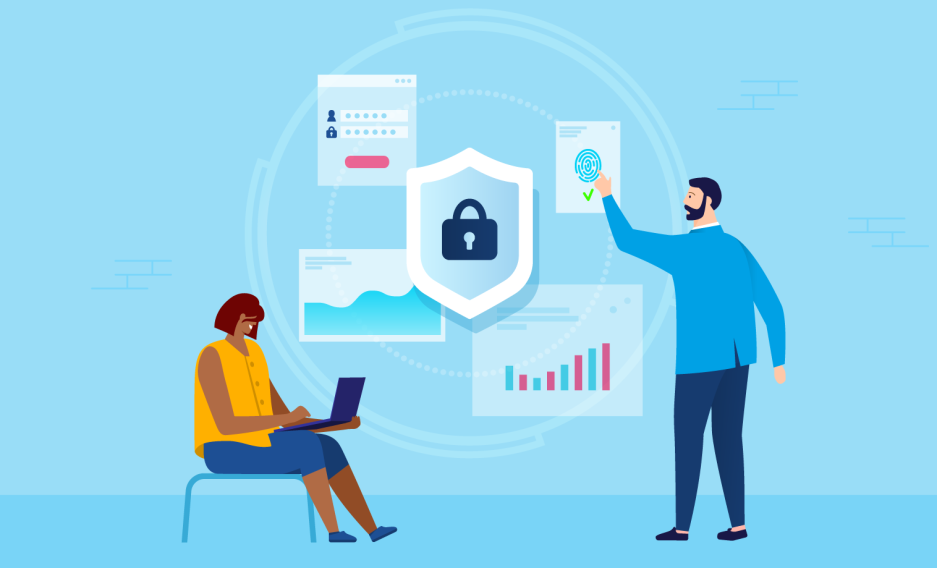 Politicile active fac faţă dinamismului noilor ameninţări. Problemele sunt rar soluţionate de o singură ţară sau fără o susţinere regională. O lume mai sigur ă este o lume unită şi echitabilă, bazată pe un sistem de securitate global, eficace, sprijinit pe sistemele de securitate statale şi instituţionale viabile.
Implicațiile securității globale asupra securității naționale
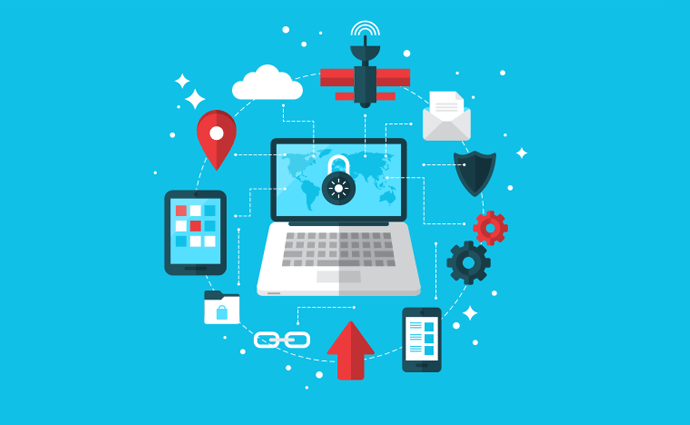 Miza ecuației globalizării, puncte pozitive și negative
Patru domenii generale de influență ale globalizării asupra securității naționale:
Globalizarea are următoarele rezultate directe şi indirecte asupra securității naționale:
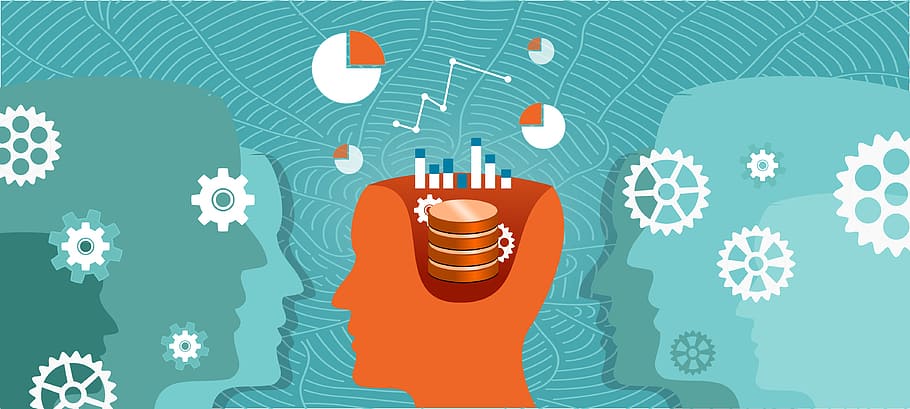 Concluzie
Noile abordări privind asigurarea securității - naționale, regionale și globale - arată că există o strânsă legătură între globalizare și securitate. Într-o lume caracterizată de globalizare (amenințări, piețe, mass-media globale etc.), securitatea națională este marcată profund de implicațiile acesteia.
        Ce ține de procesul de globalizare, până la moment nu există o definiție    universal acceptată și nici definitivă întrucât acesta presupune o multitudine de procese complexe privind domenii diverse ale societății umane. Prin urmare, efectele globalizării demonstrează că acest proces complex influențează considerabil problema securității. Eforturile complexe și multiple de asigurare a securității naționale trebuie să vizeze, deopotrivă, securitatea regională și securitatea globală. Pentru că există o determinare globală și regională a securității naționale.
Bibliografie
AFANAS N. ASIGURAREA SECURITĂȚII NAȚIONALE ÎN CONTEXTUL GLOBALIZĂRII, IRIM, 2008, P. 45-49.
CARTA ALBĂ A SECURITĂȚII ŞI APĂRĂRII NAȚIONALE A GUVERNULUI, 13 MAI 2004, ÎN MONITORUL OFICIAL, PARTEA I, NR. 540 BIS, DIN 16 IUNIE 2004.
HELD D. GOVERNMENT AND OPPOSITION, 2004.
HELD D., MCGREW A., GOLDBLATT D. AND PERRATON D.  DAVID AND JONATHAN. GLOBAL KUGLER R. UN INTERNATIONALISME SPÉCIFIQUEMENT AMÉRICAIN QUI RÉPOND A LA MONDIALISATION, HTTP://USINFO.STATE.GOV/JOURNALS/ITPS/1202/IJPF/ FKUGLER.HTM
MUREŞAN M., VĂDUVA GH, RĂZBOIUL VIITORULUI, VIITORUL RĂZBOIULUI, EDITURA UNIVERSITĂȚII NAȚIONALE DE APĂRARE, BUCUREȘTI, 2004, PP. 156, 162-165.
NORMAN A. BAILEY, CRITON M. ZOAKOS, DUPĂ SFÂRȘITUL ISTORIEI, WWW.NEWEUROPEREVIEW.COM/ROMANIAN/DUPĂ-SFARSITUL-ISTORIEI.CFM
POPA V. IMPLICAȚIILE GLOBALIZĂRII ASUPRA SECURITĂȚII NAȚIONALE. EDITURA UNIVERSITĂȚII NAȚIONALE DE APĂRARE „CAROL I” BUCUREȘTI, 2005 ISBN 973-663-260-1 HTTPS://CSSAS.UNAP.RO/RO/PDF_STUDII/IMPLICATIILE_GLOBALIZARII_ASUPRA_SECURITATII_NATIONALE.PDF 
WEBER S., SHAPING THE POST-WAR BALANCE OF POWER: MULTILATERALISM IN NATO, ÎN J.G. RUGGIE (COORD.), MULTILATERALISM MATTERS, NEW YORK, COLUMBIA UNIVERSITY PRESS, 1993, CITAT DE DAVID HELD ET AL., OP. CIT., P. 175.